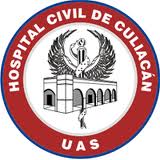 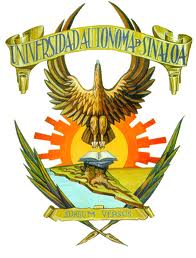 UNIVERSIDAD AUTONOMA DE SINALOA
HOSPITAL CIVIL DE CULIACAN
CENTRO DE INVESTIGACION Y DOCENCIA EN CIENCIAS DE LA SALUD
Índice de masa corporal y su asociación 
con la vía de resolución del embarazo 
y resultado perinatal
Dr. Alfredo Reyes Sosa 
Residente 4to año Ginecología y Obstetricia

Tutor de tesis: Dr. Fred Morgan Ortiz
Asesor estadístico: Dr. Felipe Peraza Garay
Marco Teórico
La obesidad, incluyendo al sobrepeso, son considerados, como un estado pre-mórbido, es una enfermedad crónica caracterizada por el almacenamiento en exceso de tejido adiposo en el organismo, relacionado con  alteraciones metabólicas, que predisponen a la presentación de trastornos que deterioran el estado de salud, asociada en la mayoría de los casos a patología endócrina, cardiovascular y ortopédica principalmente y relacionada a factores biológicos, socioculturales y psicológicos.
NORMA Oficial Mexicana NOM-174-SSA1-1998, Para el manejo integral de la obesidad.
Marco Teórico
La incidencia de la obesidad durante el embarazo se ha modificado en el tiempo, actualmente se encuentra  entre 6% a 28%

La Obesidad en embarazadas, se asocia al aumento de la  incidencia de:
  
operación cesárea (RR 2.2 – IC 1.7-2.8) 
macrosomía fetal (RR 3.1 – IC 2.1 – 4.8) 
mortalidad perinatal (RR 16.7 IC 4.9-56)
hipertensión (OR ajustado 2.38, IC95% 2,24-2,52)  
Infección de la herida quirúrgica (OR ajustada 1.60,      IC 1.53-1.67), 
enfermedad tromboembolia venosa (OR ajustada 2.17 IC 1.30-3.63) 
inducción del parto (OR ajustada 1.94, IC 1.86-2.04) 
preeclampsia (OR ajustada 3  IC 2.49-3.62)
Mantakas A, Farrell TThe influence of increasing BMI in nulliparous women on pregnancy outcome. Eur J Obstet Gynecol Reprod Biol.  2010;153:43-46
Robinson HE, Colleen M, O’Connell KS. Joseph MD, McLeod L. Maternal outcomes in pregnancies complicated by obesity. Obstet Gynecol 2005;106:1357–64
Planteamiento del problema
¿Existe asociación entre el índice de masa corporal y el resultado obstétrico y resultados perinatales?
Justificación del estudio
Recientemente, ante la Organización Mundial de la Salud, México, se convirtió en centro de atención al aparecer cómo el 2do lugar mundial de obesidad, con una alta prevalencia en todos los grupos de edad, incluyendo la edad reproductiva. 
     Sabemos, por investigaciones previas realizadas en diferentes partes del mundo, que la obesidad se relaciona con diversos resultados perinatales adversos, y mayor presencia de co-morbilidades.  Sin embargo,  la alta prevalencia de obesidad que tenemos (70%), resulta de sumo interés el conocer la asociación del índice de masa corporal y resultado obstétrico, así como el  grado de afección perinatal de este problema de salud pública.
Objetivos
Objetivo General:
Evaluar la vía de resolución de embarazo y los resultados perinatales inmediatos en pacientes obstétricas de acuerdo a su índice de masa corporal.

Objetivos específicos:
Determinar la proporción de pacientes que se someten a cesárea en cada uno de los grupos.
Determinar la frecuencia de pacientes por grupo de estudio, de Diabetes gestacional, enfermedad hipertensiva del embarazo, retraso del crecimiento intrauterino macrosomia fetal, complicaciones obstétricas, estancia intrahospitalaria, ruptura prematura de membranas
Cuantificar el apgar al minuto y a los 5 minutos de los recién nacidos,  por grupo de estudio.
Material y Método
Taxonomía de la Investigación:
Observacional, Longitudinal, prolectivo, comparativo, abierto.

Diseño del estudio:
Estudio de cohortes comparativas.

Universo de estudio:
Durante el periodo Noviembre del 2010 y diciembre del 2011, se incluyo a toda paciente embarazada, que solicito su atención y resolución a su embarazo en el área de toco cirugía, en el Hospital Civil de Culiacán.
Material y método
Criterios de inclusión:
Paciente embarazada que solicite atención y resolución de su embarazo en toco cirugía.
 
Criterios de exclusión:
Pacientes con enfermedad crónica – degenerativa, previo al embarazo que influya en el resultado perinatal y/o obstétrico.
 
Criterios de eliminación
Paciente que no acepte firmar el consentimiento informado


Se analizaron las siguientes variables: operación cesárea, RPM, parto pretérmino, inducción del trabajo de parto, embarazo prolongado, macrosomía fetal, Apgar, mortalidad perinatal y malformación congénitas.
Análisis estadísticos
Los métodos estadísticos se determinaron mediante medidas de asociación,  diferencias entre medias, valor p y con las pruebas estadísticas adecuadas de acuerdo al tipo de variable, tales como Chi-cuadrada, t-student, y ANOVA. Se utilizaron programa estadístico SPSS y Epi-info.
Resultados
Resultados
Ganancia de peso promedio durante el embarazo
Resultados
[Speaker Notes: 28 – 2 – 47- 9- 14- 1 – 1 – 2]
Resultados
Resultados
Características generales y obstétricas del total de pacientes estudiadas
Resultados
Frecuencia de complicaciones obstétricas por grupo de estudio
Resultados
Resultado
Resultados
Apgar del recién nacido al minuto y a los 5 minutos en cada grupo de estudio
Resultados
Discusión
El método utilizado en estos estudios  para clasificar a las embarazadas de acuerdo a su índice de masa corporal, es el mismo que se utilizó en este trabajo
     Las guías existentes de incremento de peso en pacientes obesas normalmente recomiendan que la embarazada obesa incremente como máximo 7 kg durante todo el embarazo. En este estudio las pacientes obesas incrementaron 13.75 kg durante el embarazo siendo este incremento mayor que en las pacientes con sobrepeso y peso normal, esto difiere a lo reportado en un estudio realizado en México donde el incremento en obesas fue <2.2 kg
Perichart PO, Impacto de la obesidad pregestacional en el estado nutricio de mujeres embarazadas de la ciudad de México. Ginecol Obstet Mex 2006;74:77-88.
Discusión
En el presente estudio la frecuencia de diabetes gestacional en embarazadas con obesidad  (1.5%) fue menor, pero no la frecuencia de hipertensión arterial sistémica (14.4%) p=0.00

En nuestro estudio no encontramos diferencia entre los 3 grupos respecto a rotura prematura de membranas, parto pretermino, embarazo prolongado inducción del trabajo de parto, y complicaciones postoperatoria. Lo cual difiere con lo reportado.

No se demostraron diferencias en hospitalización de neonatos,  apgar al 1min y 5 min en los 3 grupos de estudios.

Las variables de desprendimiento de placenta, presencia de liquido meconial, mortalidad perinatal, distocia de trabajo de parto, placenta previa no mostraron diferencias respeto a los 3 grupos de estudio.
Conclusiones
La frecuencia de operación cesárea es similar en pacientes son peso normal, sobrepeso y obesidad.

La frecuencia de rotura prematura de membranas, nacimiento pretérmino, inducción del parto y embarazo prolongado no se ve afectada por diferencia en el IMC.

El sobrepeso incremento el riesgo de complicaciones trans-operatorias durante la operación cesárea
Conclusiones
La obesidad se asoció con un mayor riesgo de macrosomía fetal.

No existen diferencias en los resultados perinatales entre los tres grupos e estudio en lo que respecta a las puntuaciones de Apgar, ingresos a unidad de cuidados neonatales, mortalidad perinatal y malformaciones congénitas.
FIN
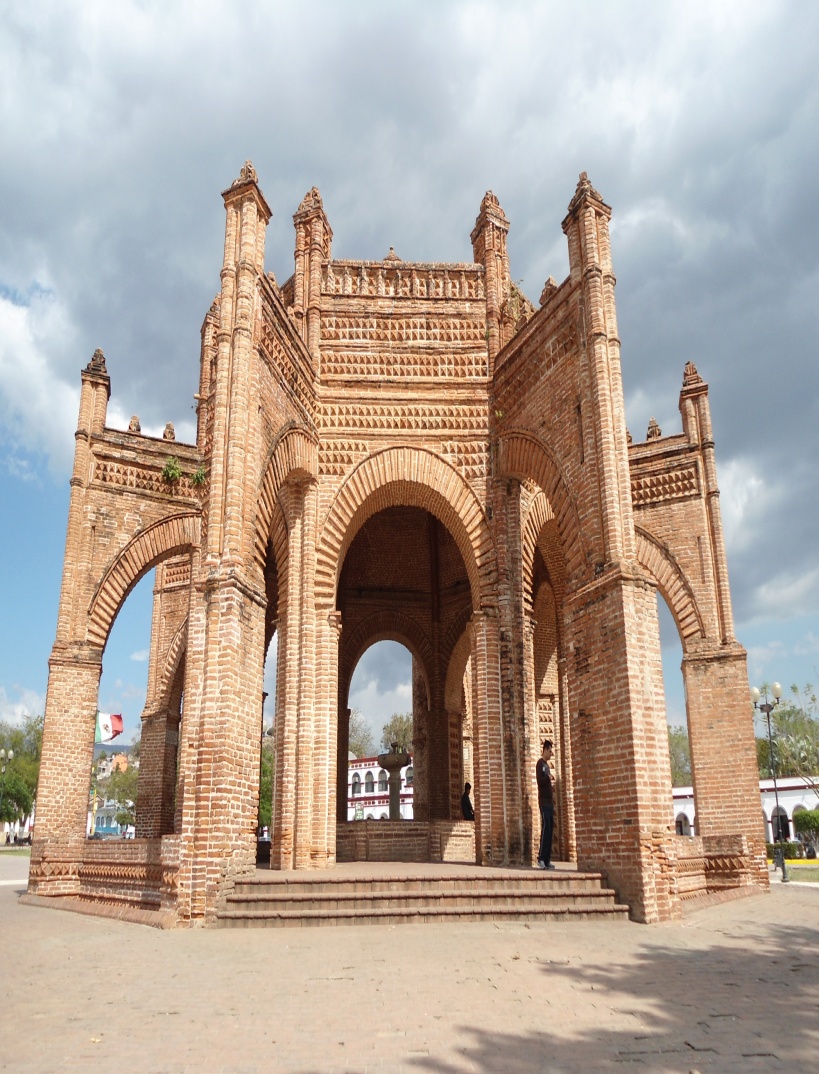